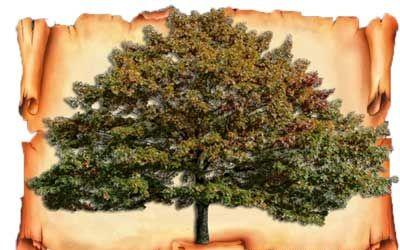 Моя родословная
Глебов Иван 4 «Б» класс
                                                                                           СШ № 16 г. Мозыря
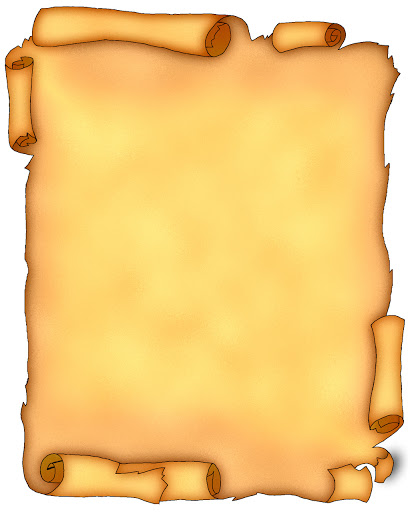 Цель работы: изучить родословную по отцовской и материнской линии, выявить закономерность по роду деятельности, построить генеалогическое древо своей семьи.Задачи: Познакомиться с историей генеалогии; собрать информацию от ныне живущих родственников; изучить семейный архив; систематизировать материал о предках в форме родословных таблиц..
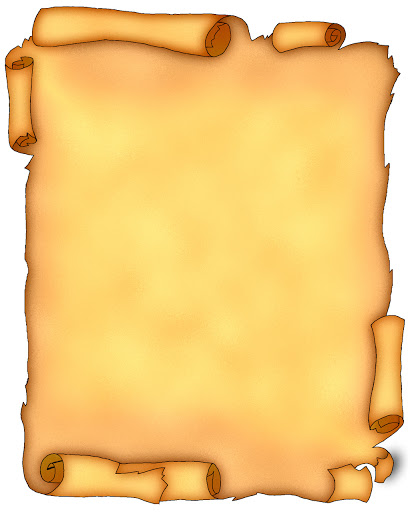 Гипотеза: предполагалось, что в результате изучения родословной, мы построим генеалогическое древо своего рода, а потомки смогут наращивать  его новыми ветвями. Источники информации: семейные архивы, фото, письма, семейные реликвии, интернет-ресурсы. Методы: изучение литературных и интернет-источников , беседа, анализ полученных данных, моделирование
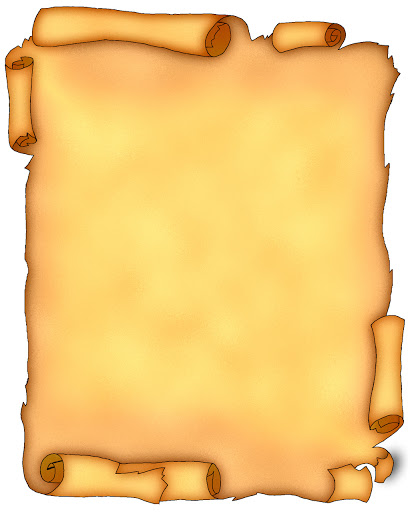 Генеалогия и родословная
Генеалогия (др.-греч. — генеалоги́а — «родословная», от — генеá — «род»[1] и  — лóгос — «слово; счёт, отсчёт»)— систематическое собрание сведений о происхождении, преемстве и родстве семей[3], отслеживание родословных и семейных историй; в более широком смысле — наука о родственных связях.
Родословная — (родословие), перечень поколений одного рода, устанавливающий происхождение и степени родства.
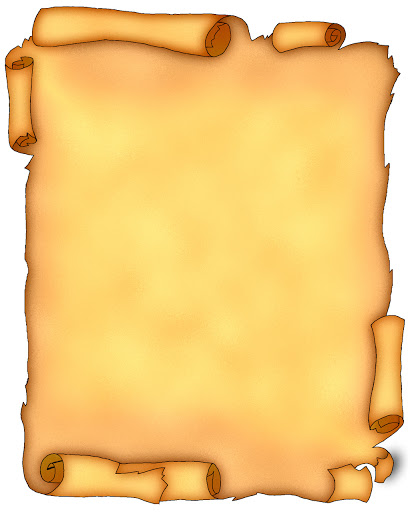 Типология родословных
 – классификация практических генеалогий [5] 5]
Форма родословных
—генеалогически специальный способ (приѐм, схема) оформления практических родословных [5].
по форме
По цели
Перечень отцов
Перечень имен
Родословные таблицы
Поколенная роспись
Генеалогическое древо
Генеалогический очерк
схемы
По видам родства
По составу фигурантов
смешанные
витальные
мужские
генеалогическое древо
очерк
Социально-ролевые
нисходящие
восходящие
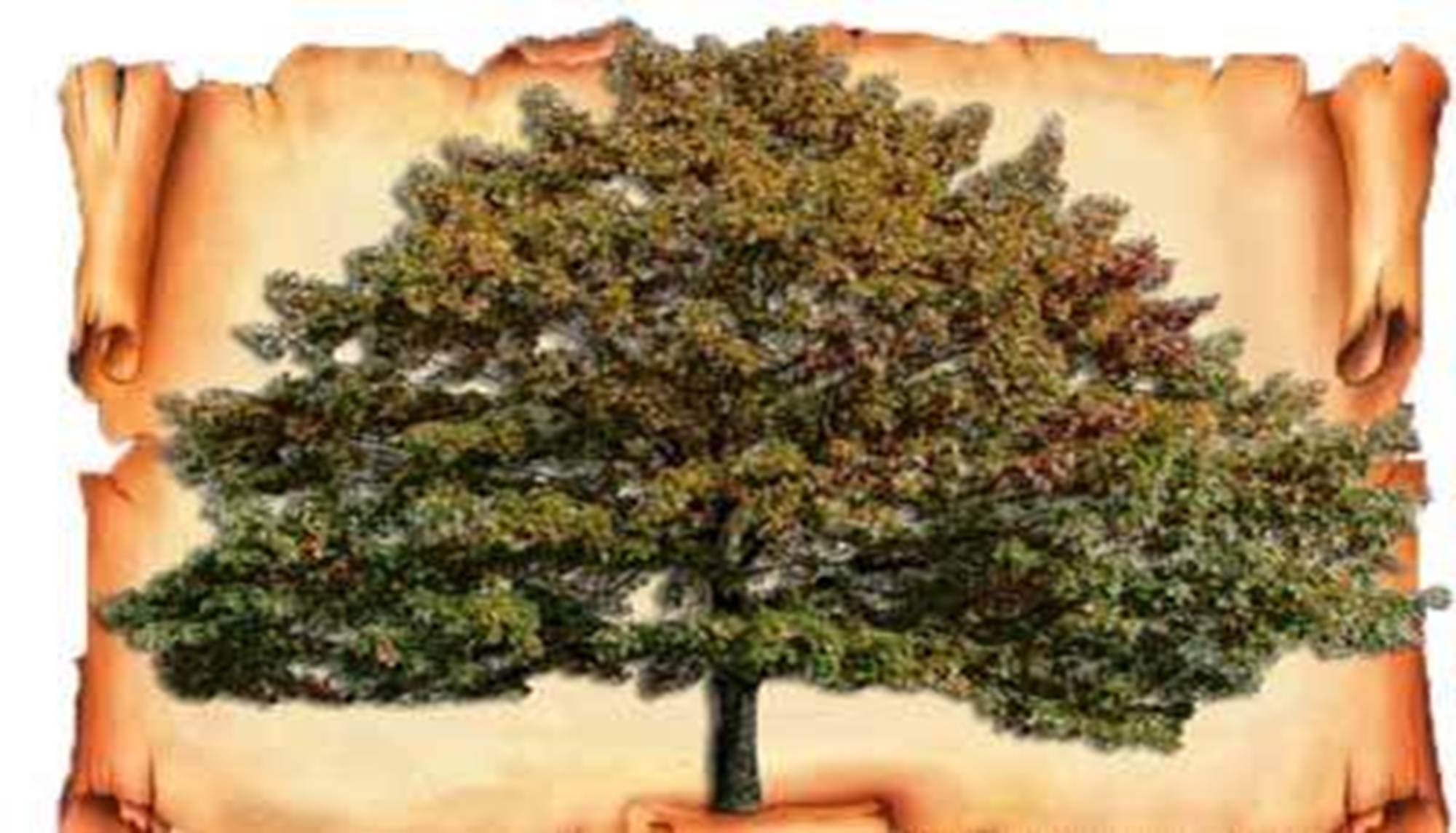 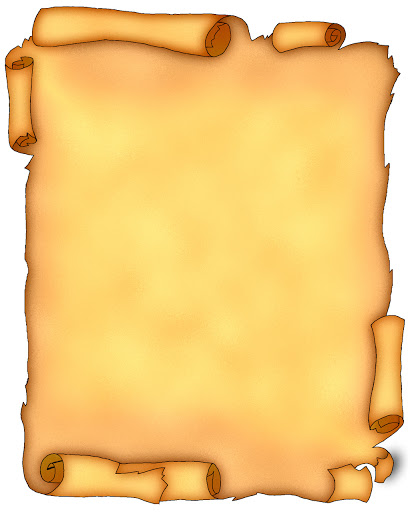 Погиб в Польше
Выехал в Америку. Женился на дочке миллионера. Имел 7 детей
Выехала в Америку. Имела 2 дочки и сына
Выехал в Америку. Сын стал летчиком.
Григорий (1924-1942)
Иван 91934-1990)
Василий (1926-1986)
Александр (1931-1999)
Владимир (1928 …
Оля (без потомства
Григорий
Зоня (без потомства)
Павлюк (без потомства)
Юля
Андрей
Василий
Татьяна (прожила около 70 лет), муж Снопик Иосиф
Василий (1872- 07.04.1958)
Иван  (прожил около 75 лет)
Язэп
Ярошевич Иосиф Игнатович (прожил 90 лет)
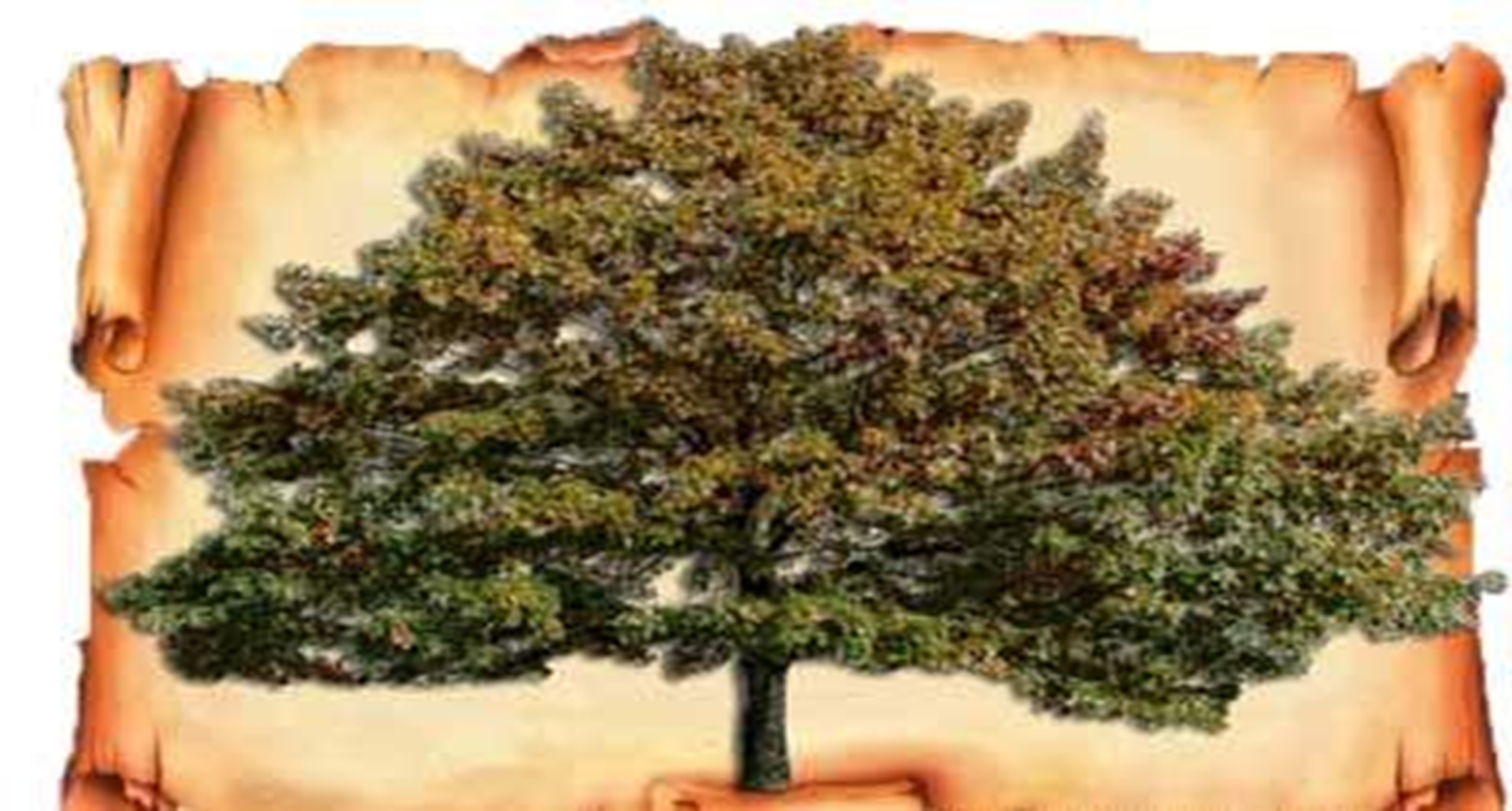 2 сына. 1944г.р. Директор школы в Воронеже
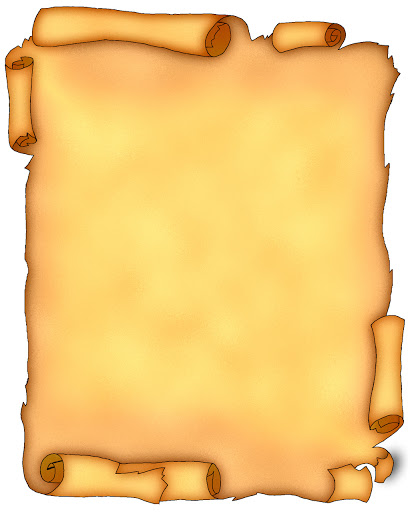 Иван
2 сына, 3 дочки умерла в 2001
1936 г.р. Имеет 3 дочки
Жил в Ганцевичах. Имеет дочь
5 сыновей
Имеет 2 дочки. 1944г.р.
3 дочки
1 сын и 1 дочь
Имеет 2 сына. Умер в 2000
Пропал без вести в 50-х гг
Ульяна
Катя
Анна
Вера
Тихон
Илья
1944г.р. Живет в Ростовск. обл
Живет в Гродно
В Ростовск. обл
В Ростовск. обл
1937
1944 живет на Украине
Людмила
Жила на Урале
2 сына (1932-200)
Дима
Елена
Николай
Зоня
Василий
Адам
Мария
Григорий
Александр
Иван
Мария
Василий
Оля
Вера
Погиб во время ВОВ
Григорий
Николай
Зоня
Вера
Вера
Вера
Ольга
Владимир
Андрей
Зоня
Змиртук
Степан
Ульяна
Ольга
Николай
Вера
Андрей
Василий (1872- 07.04.1958)
Татьяна (прожила около 70 лет), муж Снопик Иосиф
Иван  (прожил около 75 лет)
Язэп
Ярошевич Иосиф Игнатович (прожил 90 лет
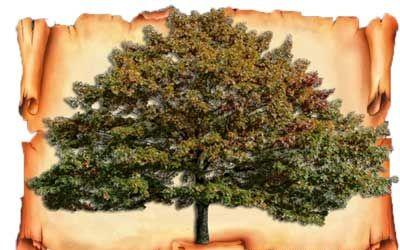 Сын и дочь
Погиб в 50х
Сын и 2 дочки
Без потомства
Сын и дочь жил в Росии
Умер в России
Умер в 31 год
Погиб в ВОВ
Дочь и сын
Умер в 2001 в Хот.
3 дочки
1 сын
Сын и дочь
Сын и дочь
Сын и 2 д.
Умер рано
Погиб в ВОВ
сын
3 дочки
В Росии
В Росии
Сын и 2 д
Без потомства
Без потомтсва
Умер в раннем возрасте
Без потомства
Николай
Ольга
Иван
Нина
Вера
Зоя
Степан
Настя
Андрей
Анна
Евдокия
Татьяна
Мария
Николай
Без потомства
Алексей
Григорий
Василий
Иван
Николай
Мария
Василий
Иван
Мария
Иван
Ольга
Анна
Настя
Василий
Майсей
сын
Василиса
Агафья
Ксения
Адам
дочь
Умерла в раннем возрасте
От Прасковьи
От Софьи
Иван  (прожил около 75 лет)
Василий (1872- 07.04.1958)
Татьяна (прожила около 70 лет), муж Снопик Иосиф
Язэп
Ярошевич Иосиф Игнатович (прожил 90 лет
Был женат 2 раза. Первая жена - Прасковья. Вторая - Софья
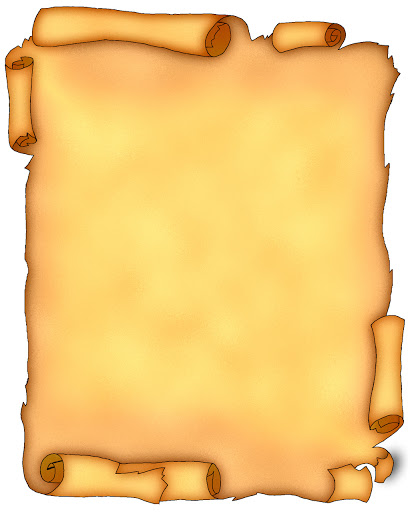 Иосиф Игнатович
Елена Ивановна
Глебов Николай
Телепун Мария Яковлевна
Кунцевич Евдокия
Мазанович Клим Григорьевич
Погиб в ВОВ
Мазанович Ольга Мартиновна1902-1975
Глебова Евдокия
- 1914
Телепун Артамон Евсеевич
-1970
Кунцевич Иосиф
Василий Иосифович
Марк Войтехович
Зиневея Нестеровна
Наталья Даниловна
Наумик  Прасковья
Андрей Антонович
Кононович Петр
Мария Ивановна
Кунцевич Николай Иосифович 02.05.1924-15.12.1997
Глебова (Телепун) Прасковья Артамоновна 1919-2005
Глебов Иван Николаевич 10.06.1913-09.10.2001
Кунцевич (Мазанович) Мария  Климовна
01.05.1927-26..03.1991
Курлович Василий Андреевич
Курлович (Кононович) Мария Петровна
Ярошевич (Кононович) Елизавета Марковна
Ярошевич Андрей Васильевич
Глебов Николай Иванович
1953-2011
Глебова (Кунцевич) София
Николаевна 1955
Ярошевич Андрей Андреевич (1946
Ярошевич (Курлович) Надежда Васильевна 1956
Глебов Николай Николаевич
(1976)
Глебова (Ярошевич) Людмила Андреевна (1983)
Иван
2011
Тихон
2019
Анна 
2006
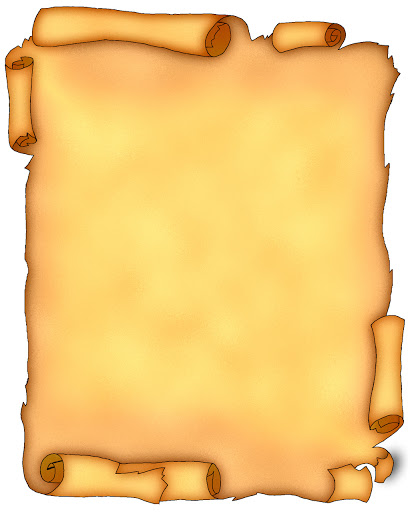 Имена рода
Мужские имена
Женские имена
Николай (4)
Андрей (3)
Иосиф (2)
Иван (2)
Василий (2)
Мария (4)
Прасковья (2)
Евдокия (2)
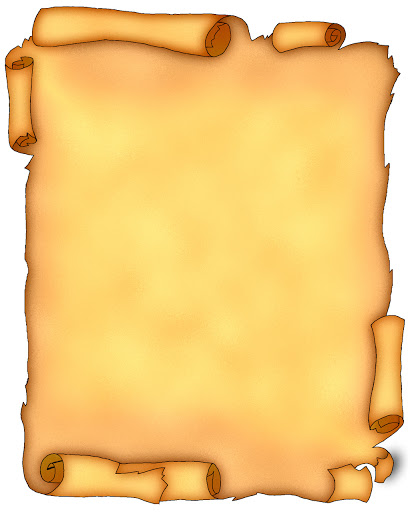 Занятия и увлечения рода
Сельское хозяйство
Педагогика
Производство
Ремесло (бондарство, ткачество, вышивка)
Народное творчество (пение)
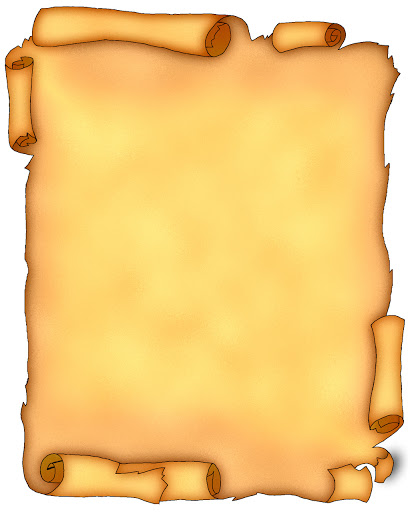 Работа по составлению родословной и поиску закономерностей жизни моего рода только началась. 
Впереди планы продолжить работу по поиску родственных связей.
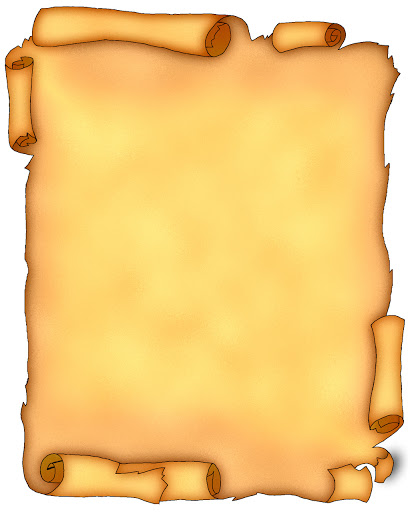 Спасибо за внимание